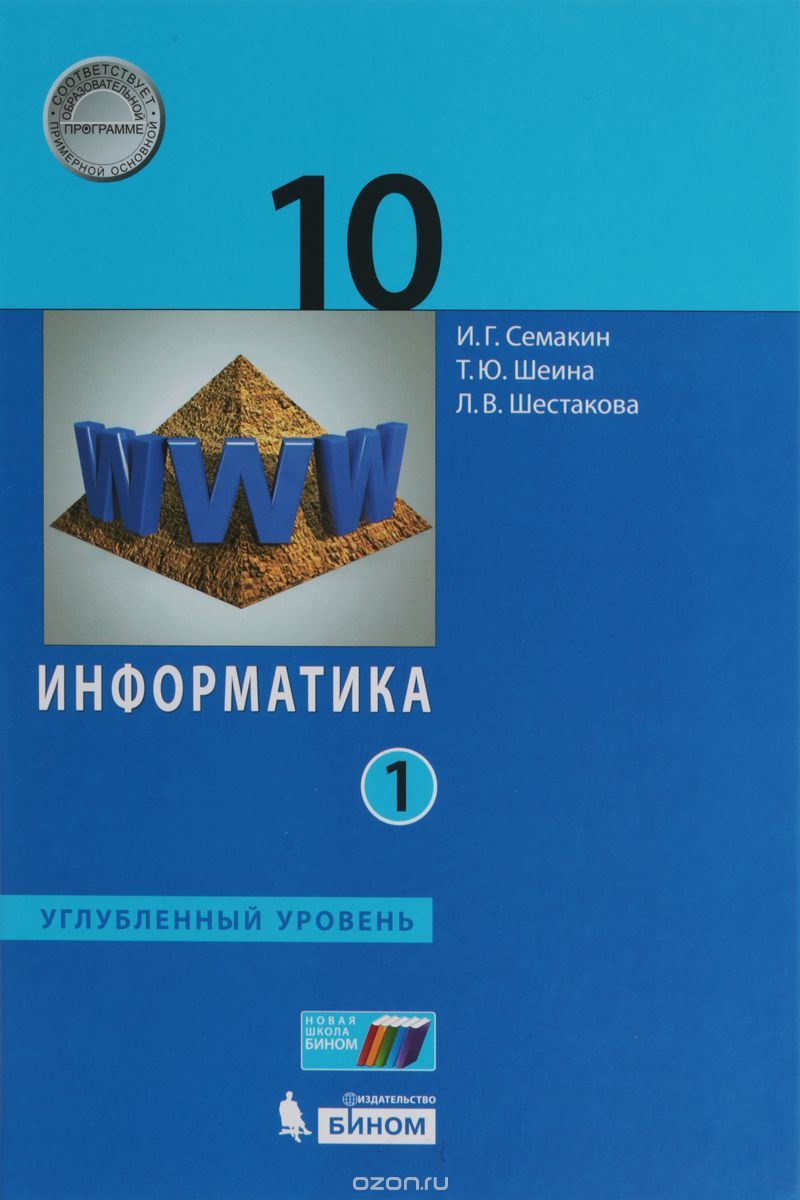 Подпрограммы. Процедуры
Методы программирования
Информатика
11класс
Углубленный уровень
Подпрограмма
это отдельная часть программы, имеющая имя и решающая свою отдельную задачу.
Главное назначение подпрограмм - структуризация программы с целью удобства ее понимания и сопровождения.
ПроцедурА
независимая именованная часть программы, которую после однократного описания можно многократно вызвать по имени из последующих частей программы для выполнения определенных действий.
В Python нет формального разделения подпрограмм на функции и процедуры (как, например, в Паскале или Си), и процедурой можно считать функцию, возвращающую пустое значение.
Объявление функции
def function_name([parameters]): # `parameters`: параметры функции
	suite # Тело функции
Задача 1
Найти НОД трех чисел x, y, z.

НОД(x, y, z) = НОД (x, НОД(y, z))

Алгоритм Эвклида
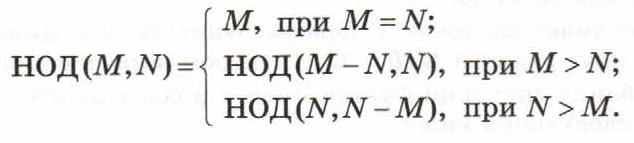 Процедура evklid
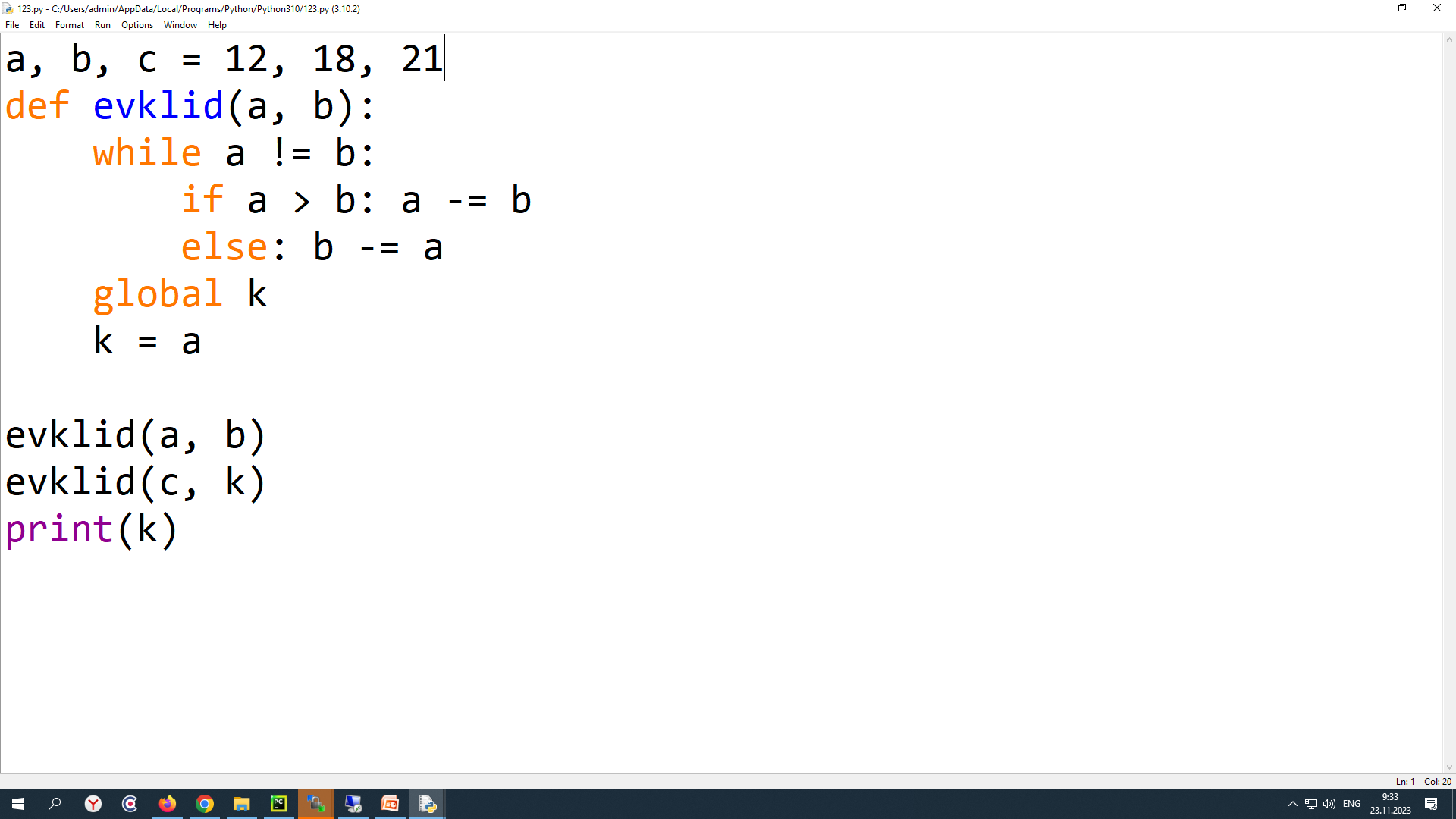 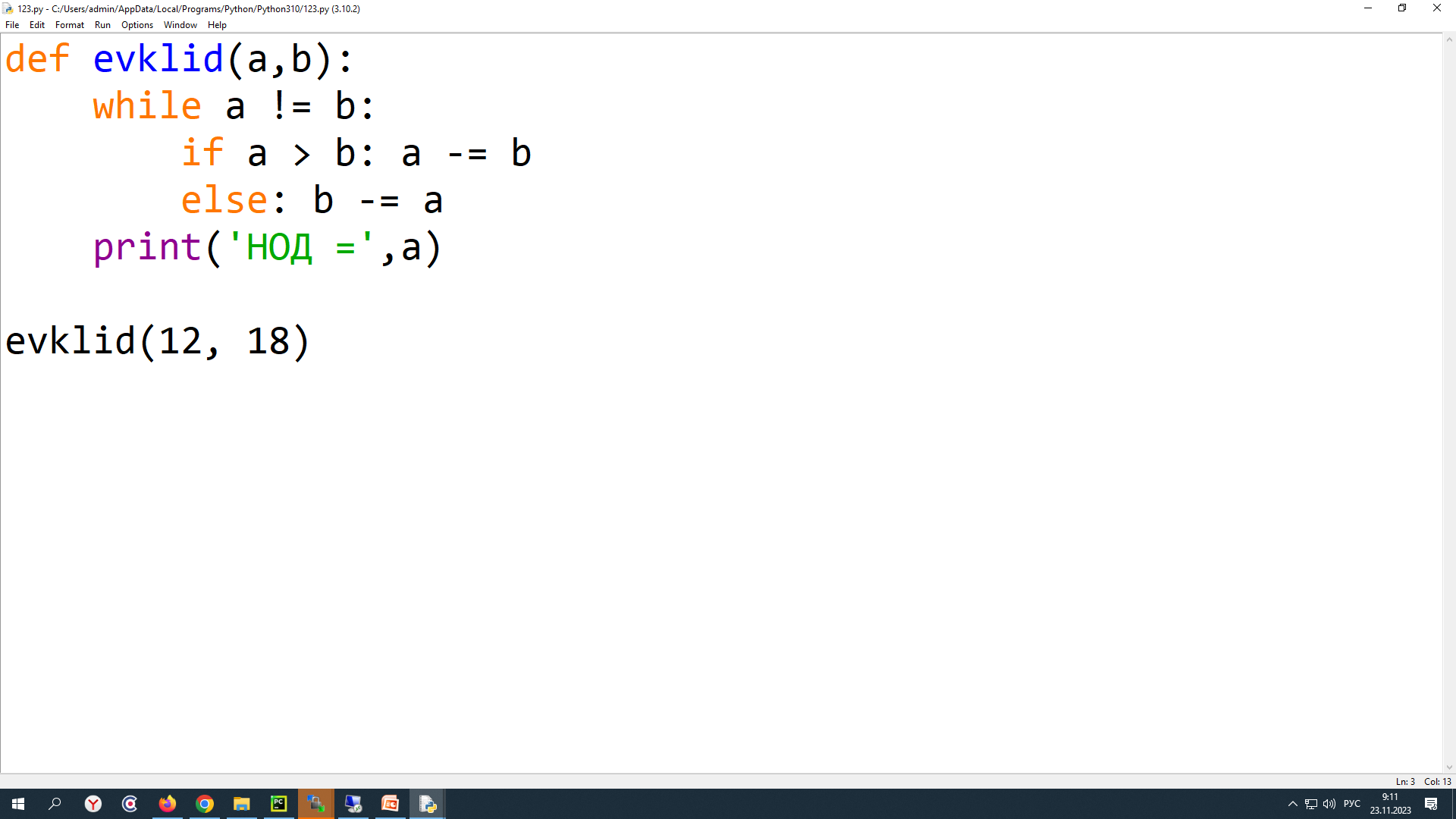 [Speaker Notes: Как использовать для задачи 1?]
Локальные и глобальные переменные
Локальные переменные, которые будут использоваться только в подпрограмме;

Глобальные – переменные, которые введены в основной программе.
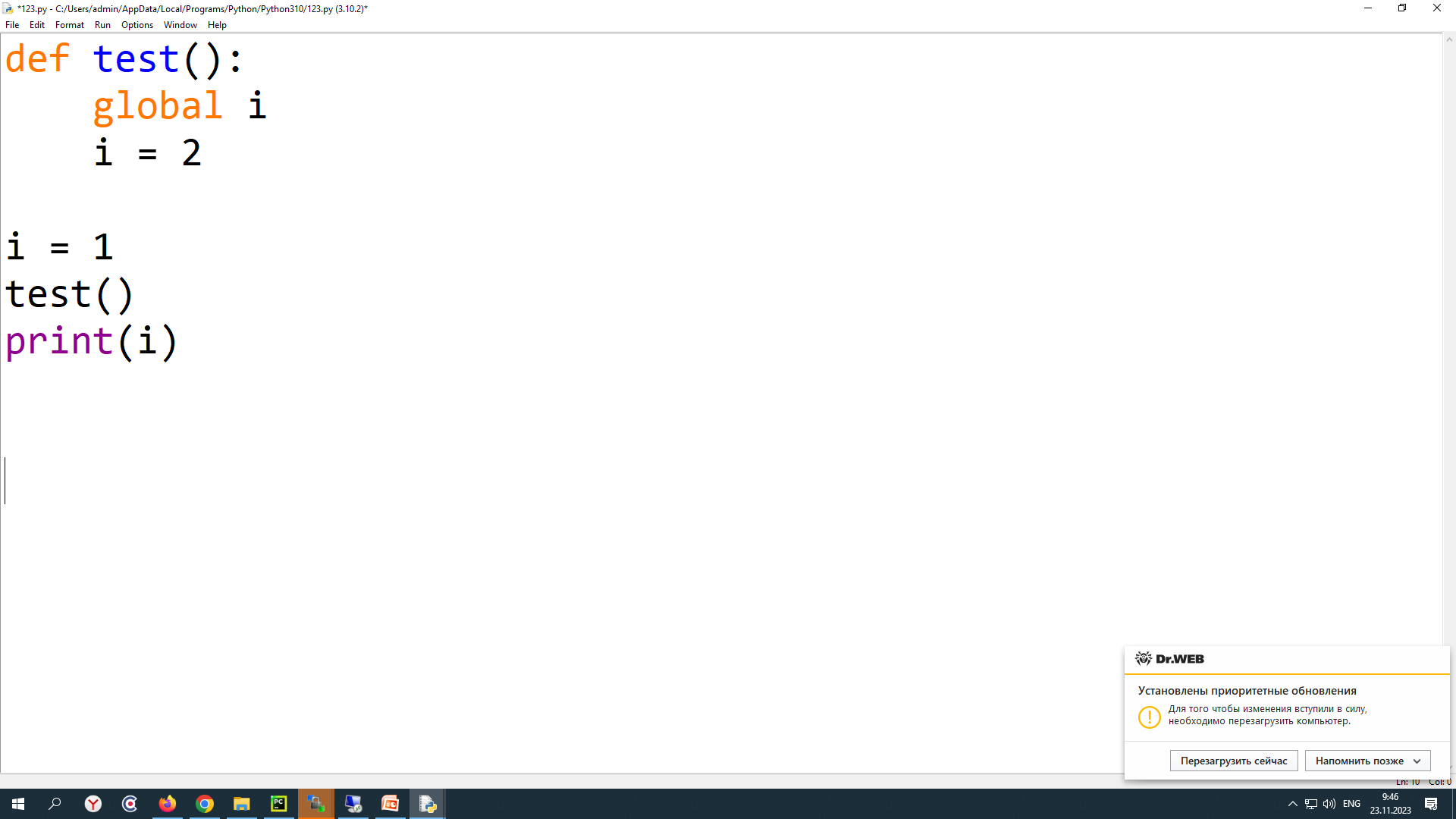 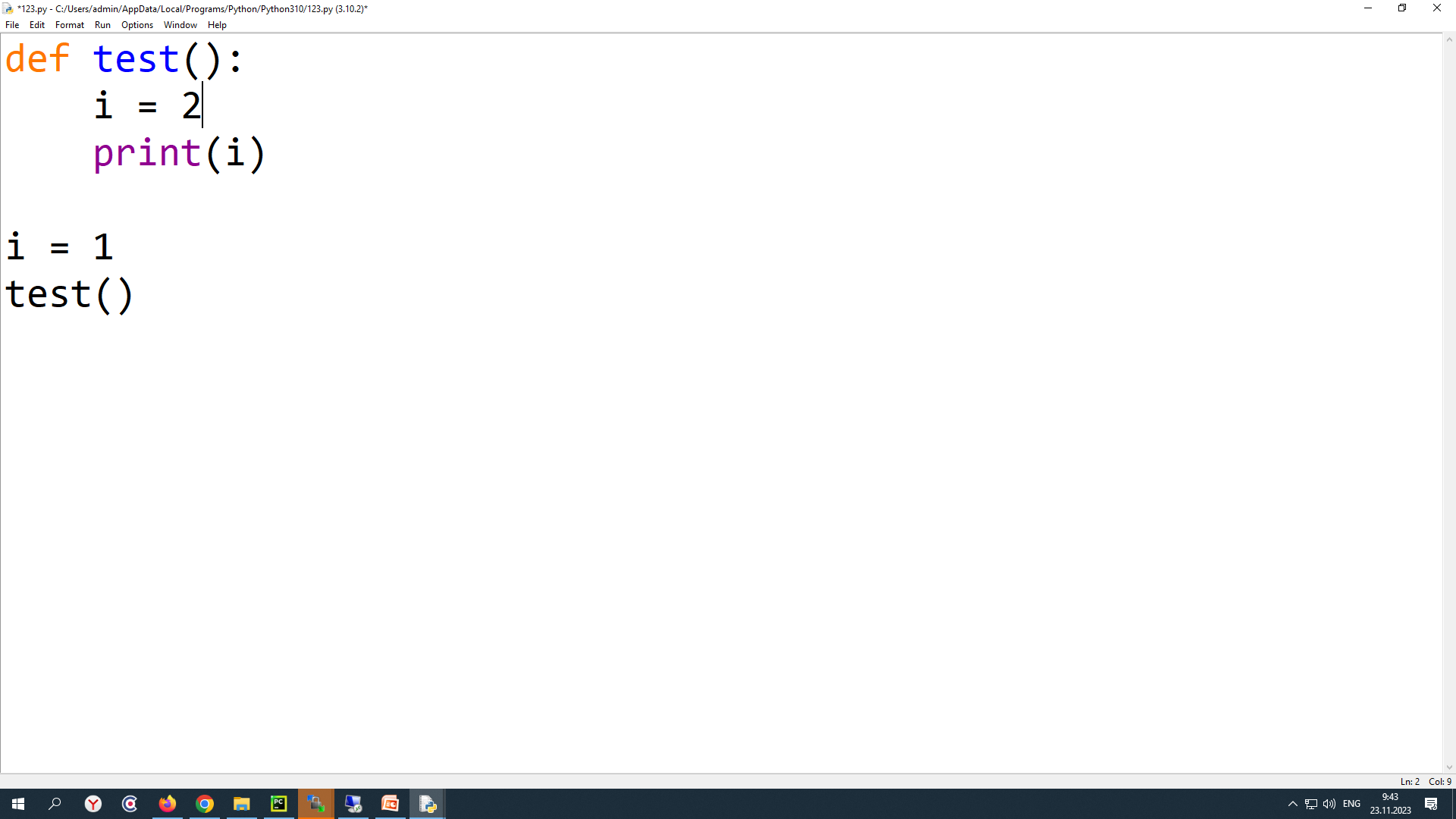 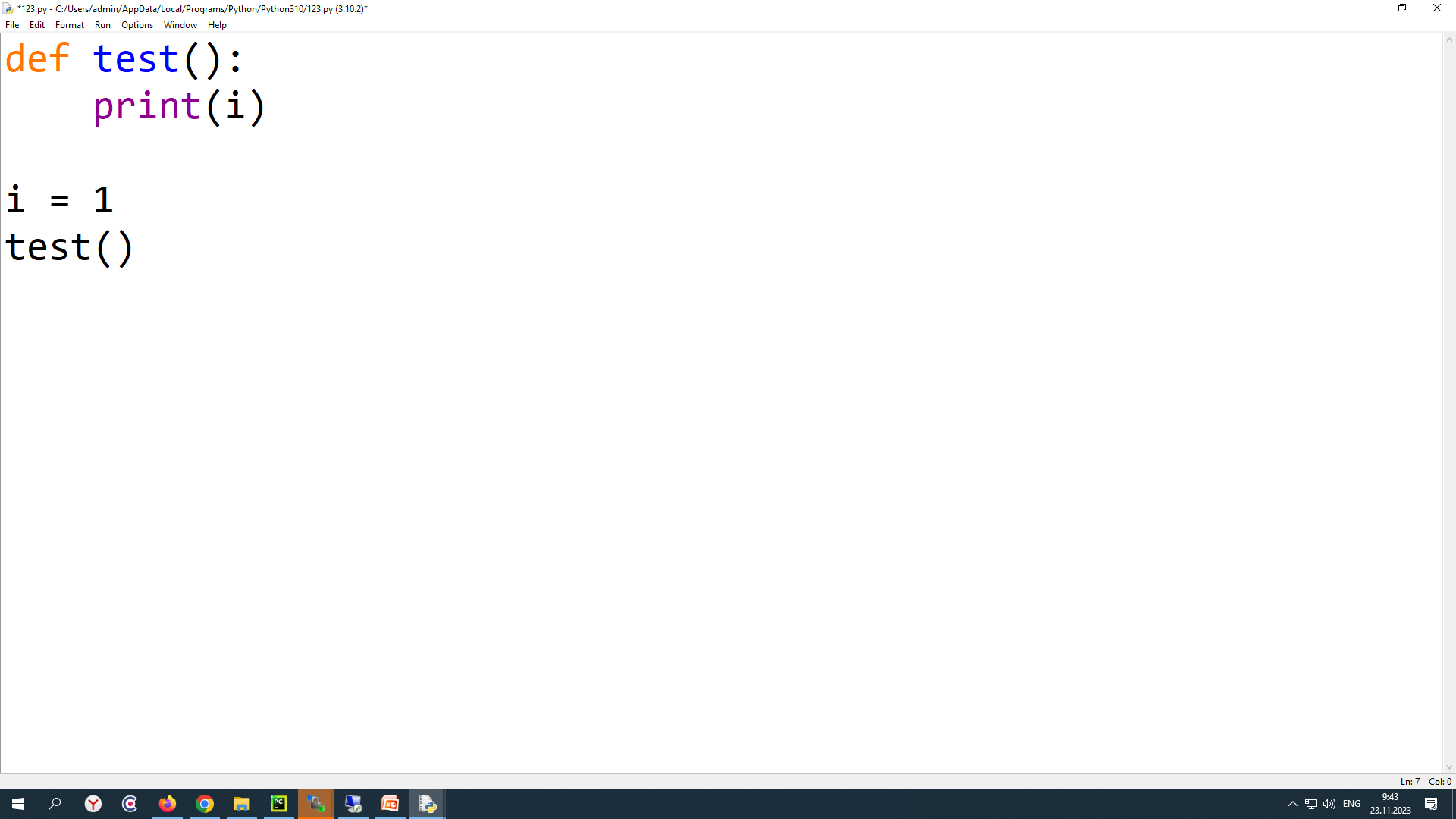 Процедура evklid
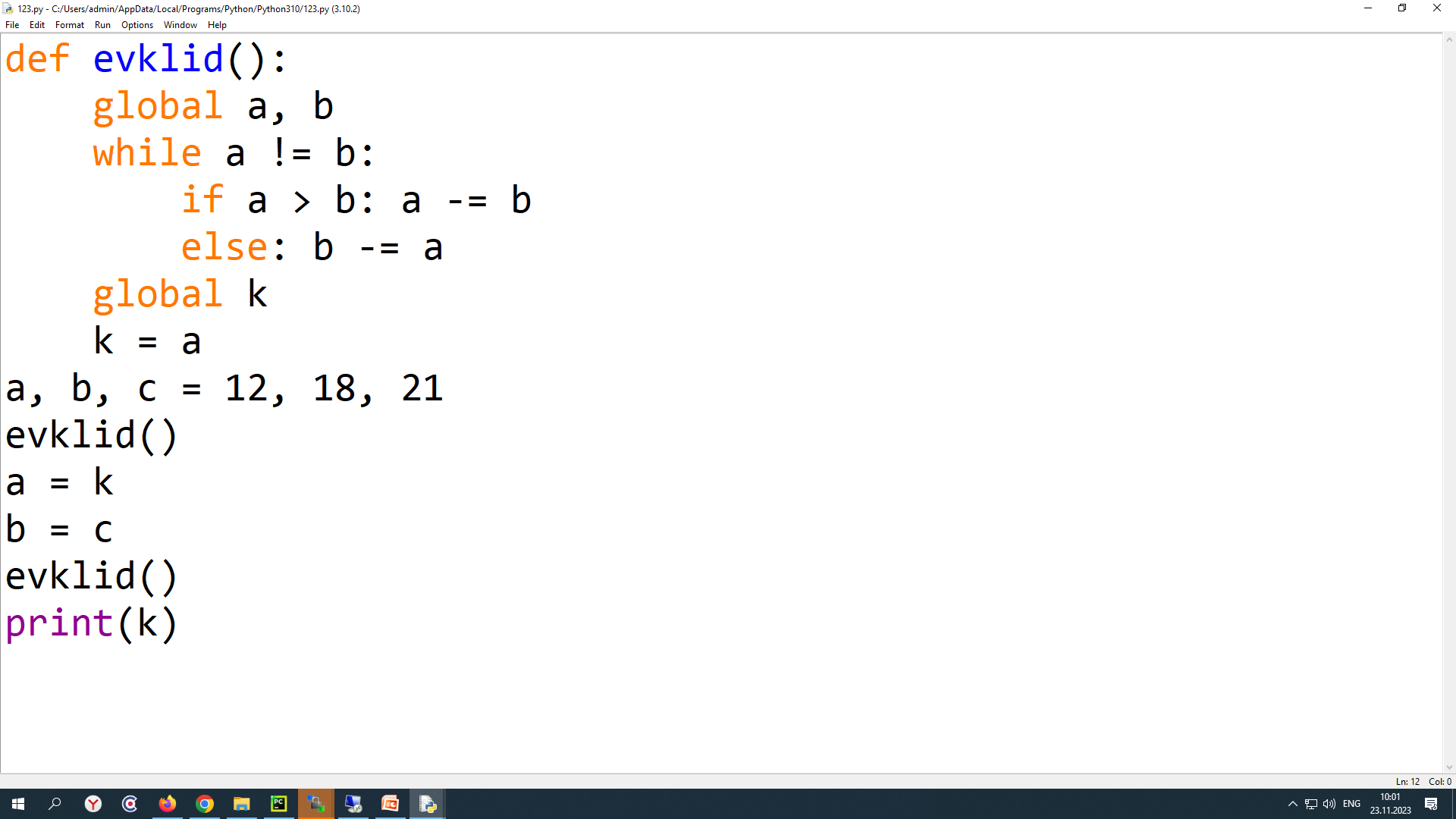 [Speaker Notes: Показать использование процедуры на примере задачи 1]
Задача 2
Составьте программу сложения двух простых дробей. Результат должен быть несократимой дробью. Используйте процедуру вычисления НОД по алгоритму Евклида.
Задача 2
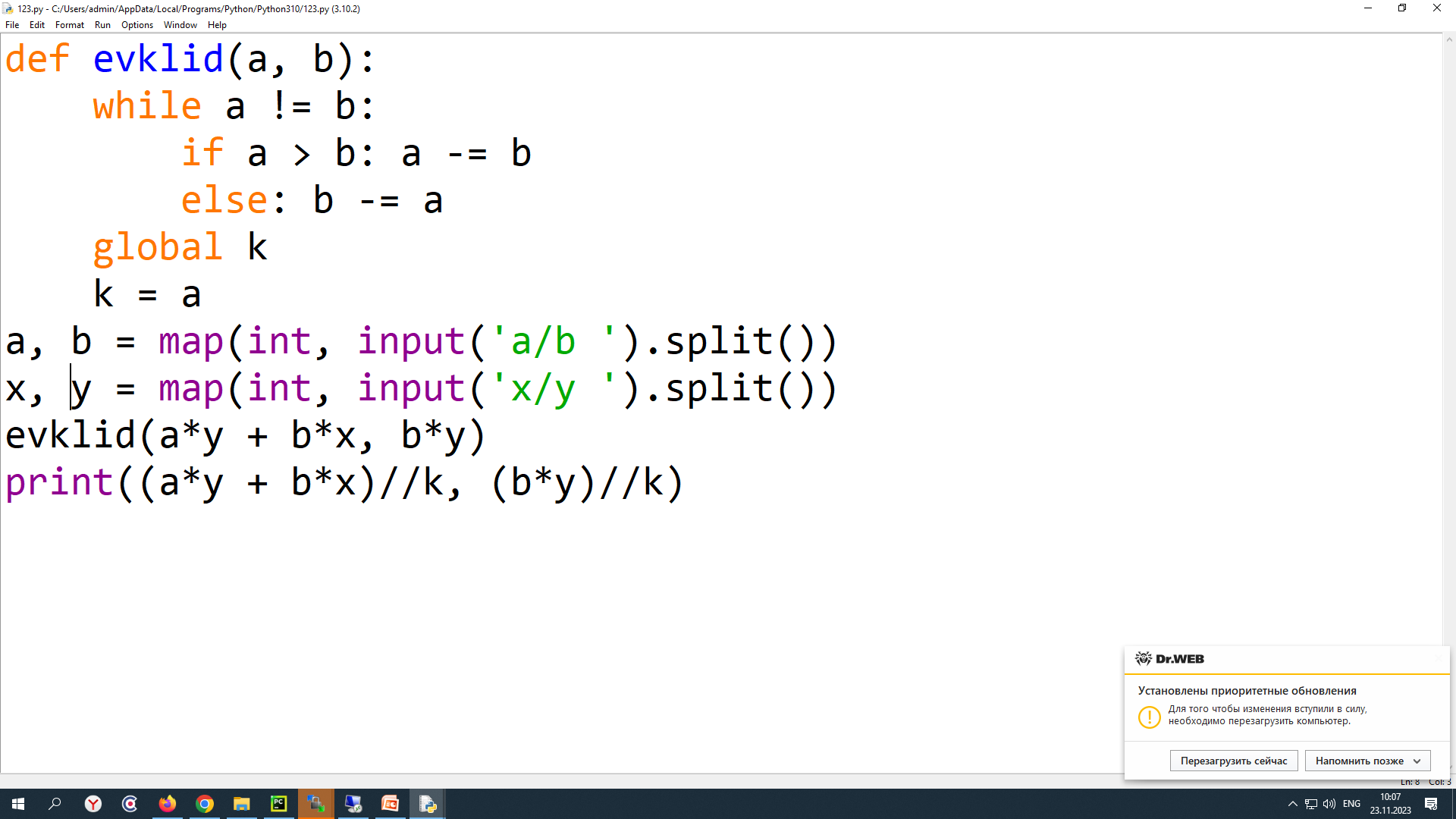 Задача 3
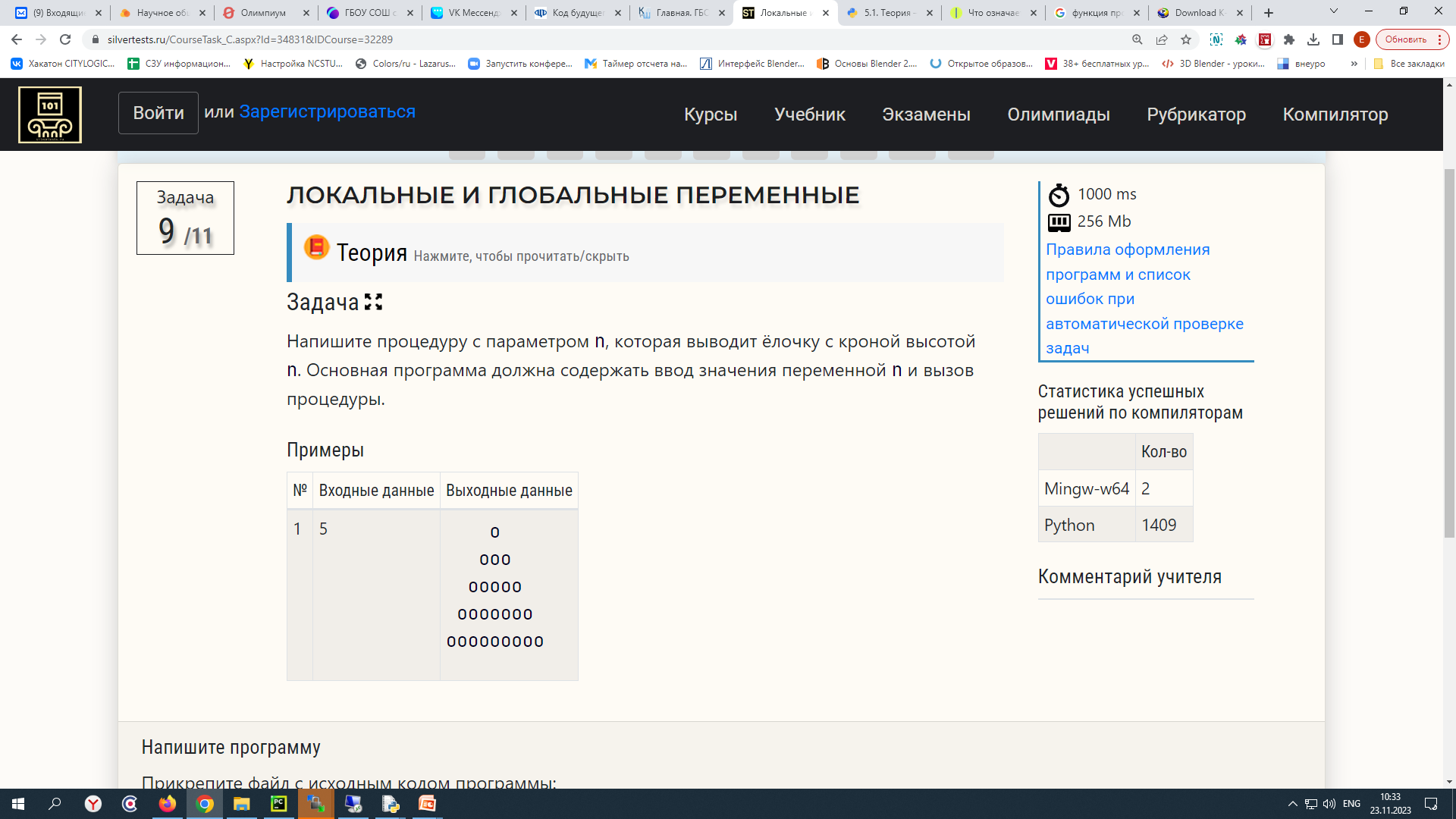 Задача 3
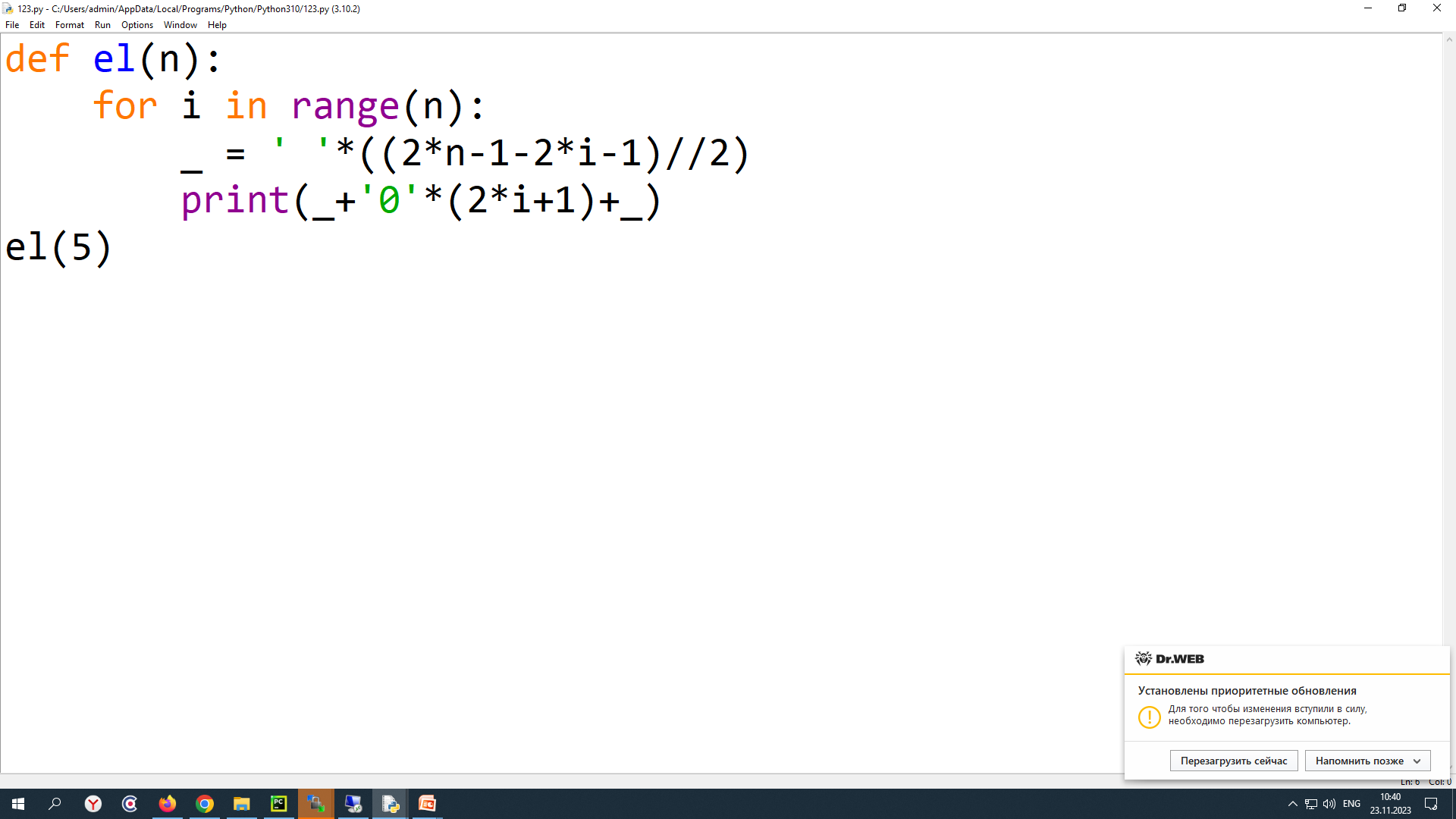